The European Digital CH Conservator
It studies, makes assessments and proposes solutions to preserve cultural heritage (CH)
Author, Event Date, Short presentation title
1
Project Facts
EC Funded project
Funding from the European Union’s Horizon 2020 research and innovation programme under grant agreement no 821054
Duration: 4 years (June 2019 – November 2022)
18 partners from 8 EU countries;
Coordinator: Dr. Angelos Amditis, Institute of Communication & Computer Systems
Author, Event Date, Short presentation title
2
THE CHALLENGES
Author, Event Date, Short presentation title
3
The problem
Climate Change (CC), ravages of time, intense geological phenomena & accidental, extreme weather conditions has a significant impact on historical areas hosting Cultural Heritage (CH) sites.
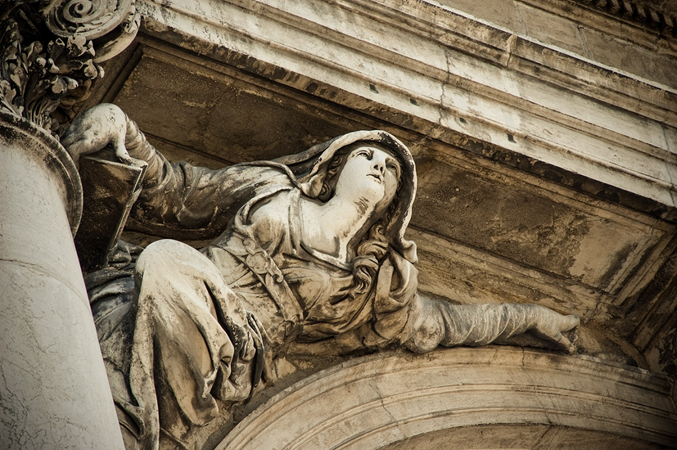 Author, Event Date, Short presentation title
4
Current challenges
The deterioration of CH sites is one of the biggest challenges in conservation; Aspects such as building technologies/materials, structural responses, preventive measures and restoration strategies, resilience and adaptation methodologies must be considered;
Difficulty to assess quantitatively and qualitatively the impact of various climatic & other parameters on the CH sites;
Limited strategies on CC-related issues;
Absence of an overall resilience & reconstruction planning framework for historic areas.
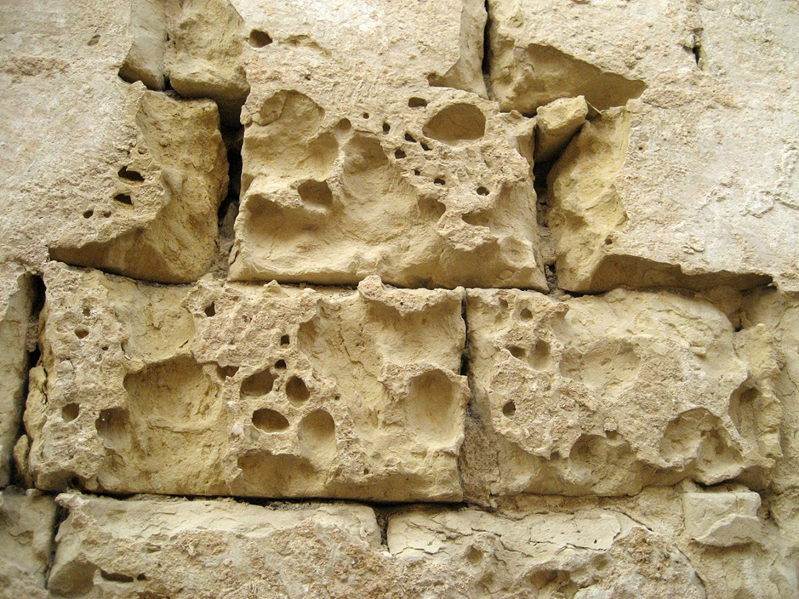 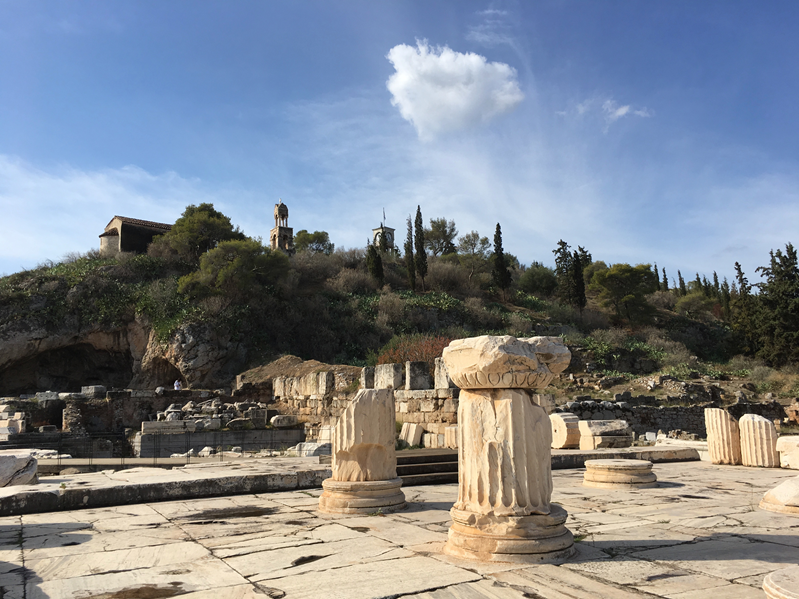 Author, Event Date, Short presentation title
5
THE CONCEPT
Author, Event Date, Short presentation title
6
HYPERION main objectives
HYPERION will provide its end users with the appropriate tools that will help them:
Understand better the effects of climate change, ravages of time, intense geological phenomena & accidental, extreme weather conditions on archaeological sites and cultural heritage monuments;
properly adapt their policies and activities towards deploying sustainable mitigation plans & providing efficient reconstruction of the cultural heritage parts that have been damaged.
Author, Event Date, Short presentation title
7
The HYPERION solution
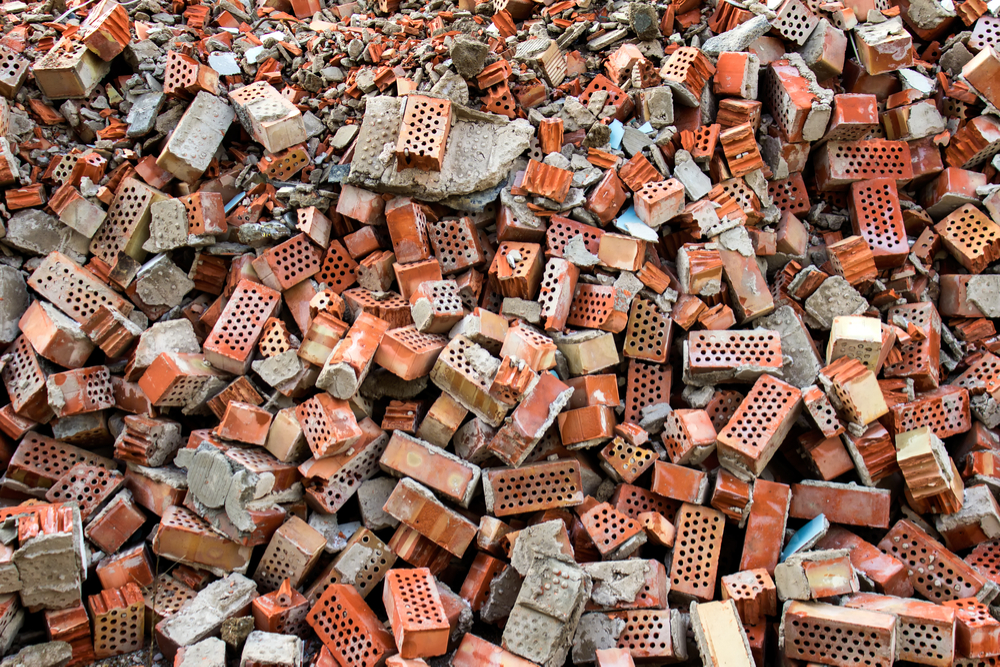 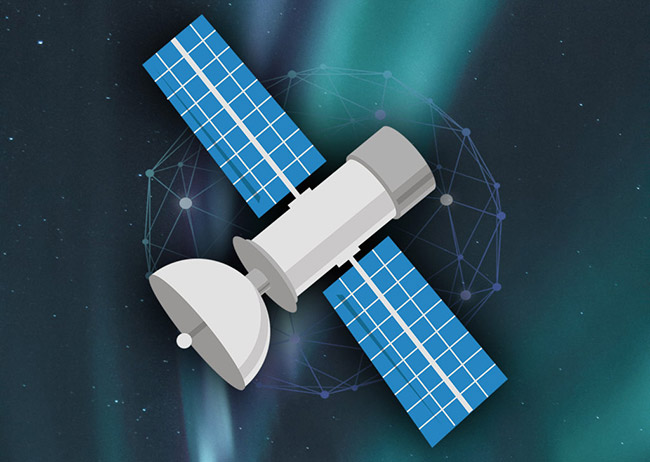 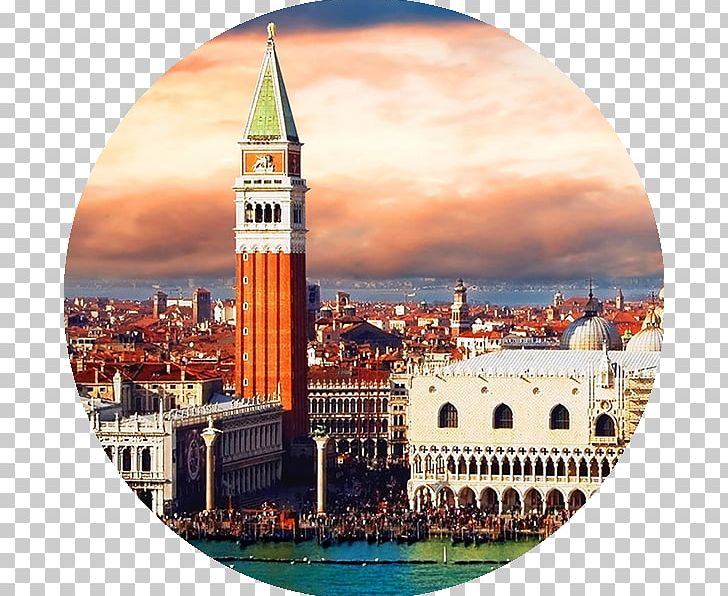 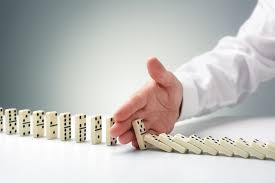 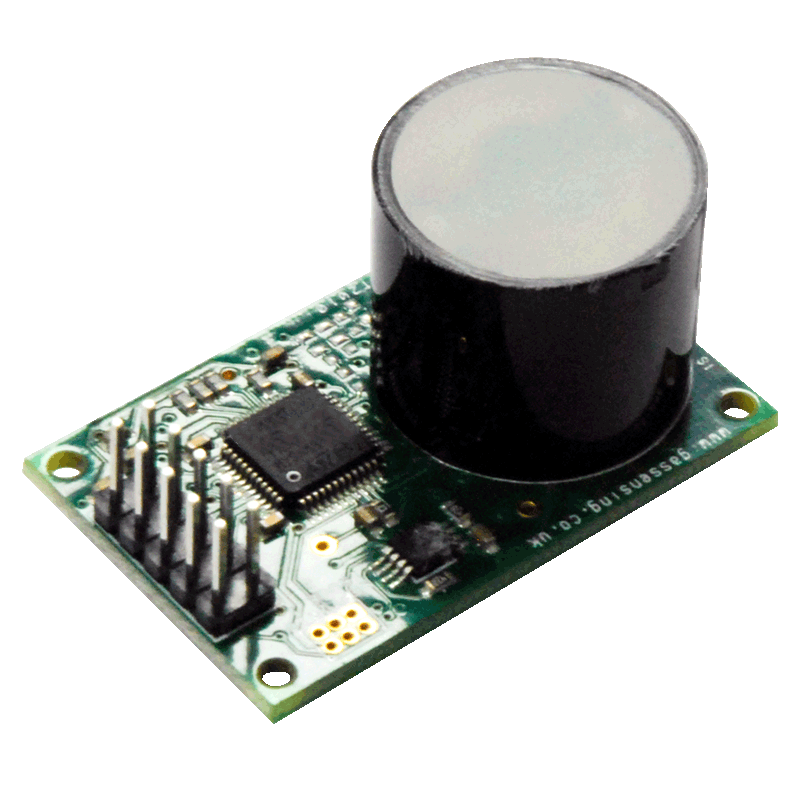 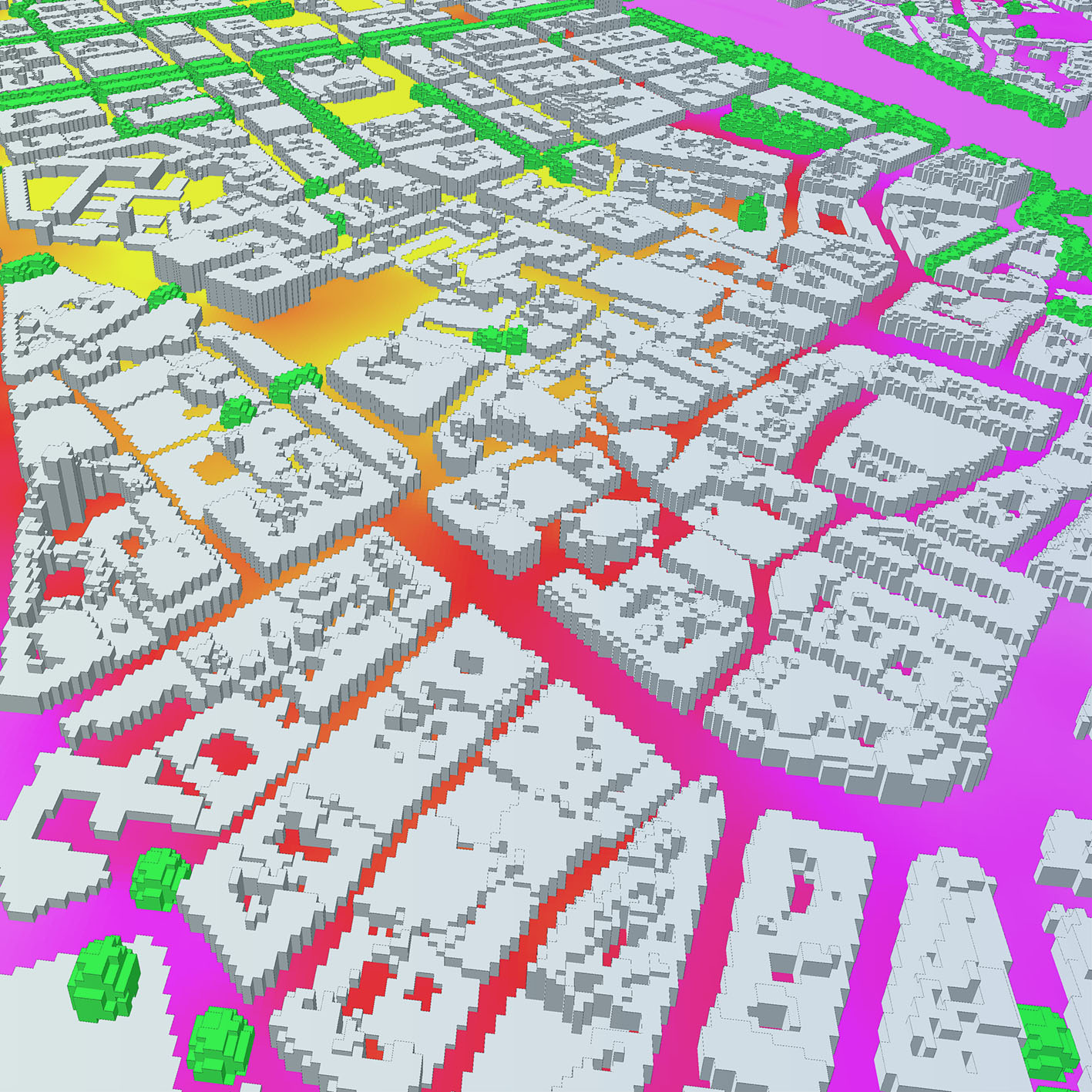 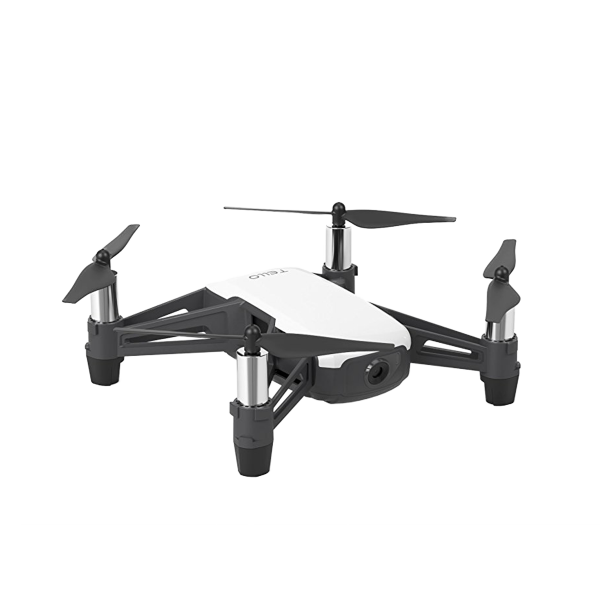 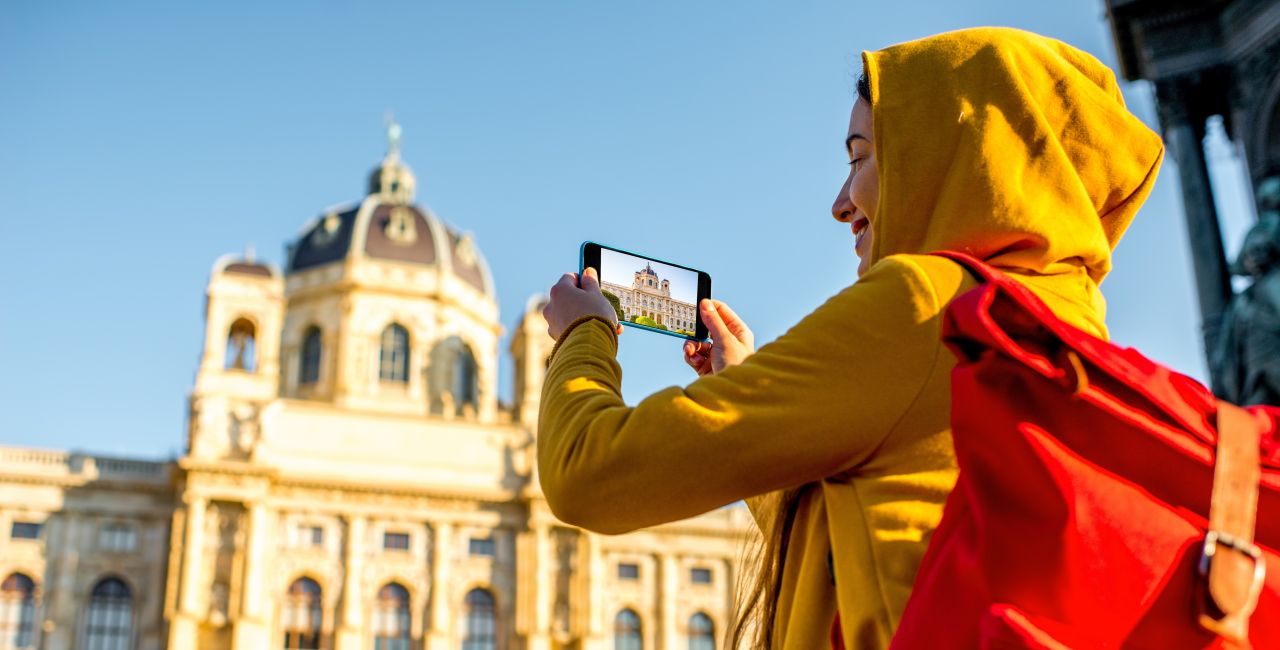 Author, Event Date, Short presentation title
8
The HYPERION solution
HYPERION is expected to use existing tools and innovative technologies to deliver an integrated resilience assessment platform.

Through use of the HYPERION platform, end users will be able to have a better understanding of the dangers and threats to tangible cultural heritage, make decisions for a swifter and more effective response, and contribute to the sustainable reorganization of the historical regions under threat.
Author, Event Date, Short presentation title
9
HYPERION main components
Technologies
Advanced Machine Learning
Participative Cultural Heritage
Services
Copernicus Climate Change (C3S) 
Euro-CORDEX
Galileo
Copernicus Emergency Management (CEMS)
Tools
Terrestrial Imaging
Satellite Imaging
Wide Area Inspection
Climate/Extreme Events models
Decay Models of materials
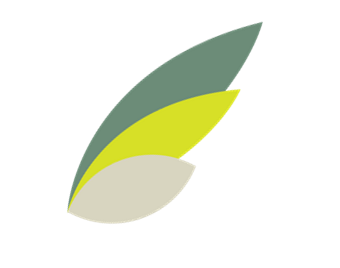 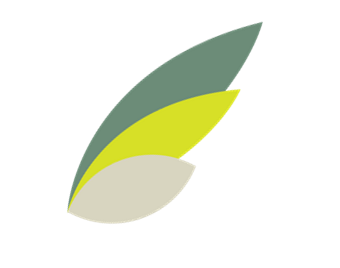 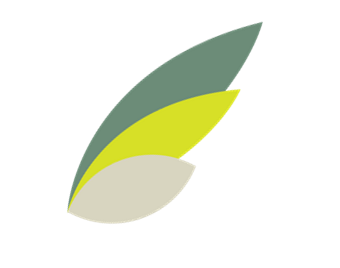 Author, Event Date, Short presentation title
10
Impact
Author, Event Date, Short presentation title
11
HYPERION End Users
Professionals responsible for the management and preservation of local tangible cultural heritage assets – such as policy makers, public authorities, municipalities, ephorates of antiquities, cultural institutions, etc.

Professionals with a key role in conservation-restoration & in safeguarding cultural heritage – such as researchers, archaeologists, conservators, historians, etc.
Author, Event Date, Short presentation title
12
What makes HYPERION unique
HYPERION will engage local communities and the citizens, mobilising them to identify potential hazards and raise awareness of issues relating to the preservation of regional and European cultural heritage. 
How: through special & dedicated use of PLUGGY, the Pluggable Social Platform for Heritage Awareness and Participation (https://www.pluggy-project.eu/).
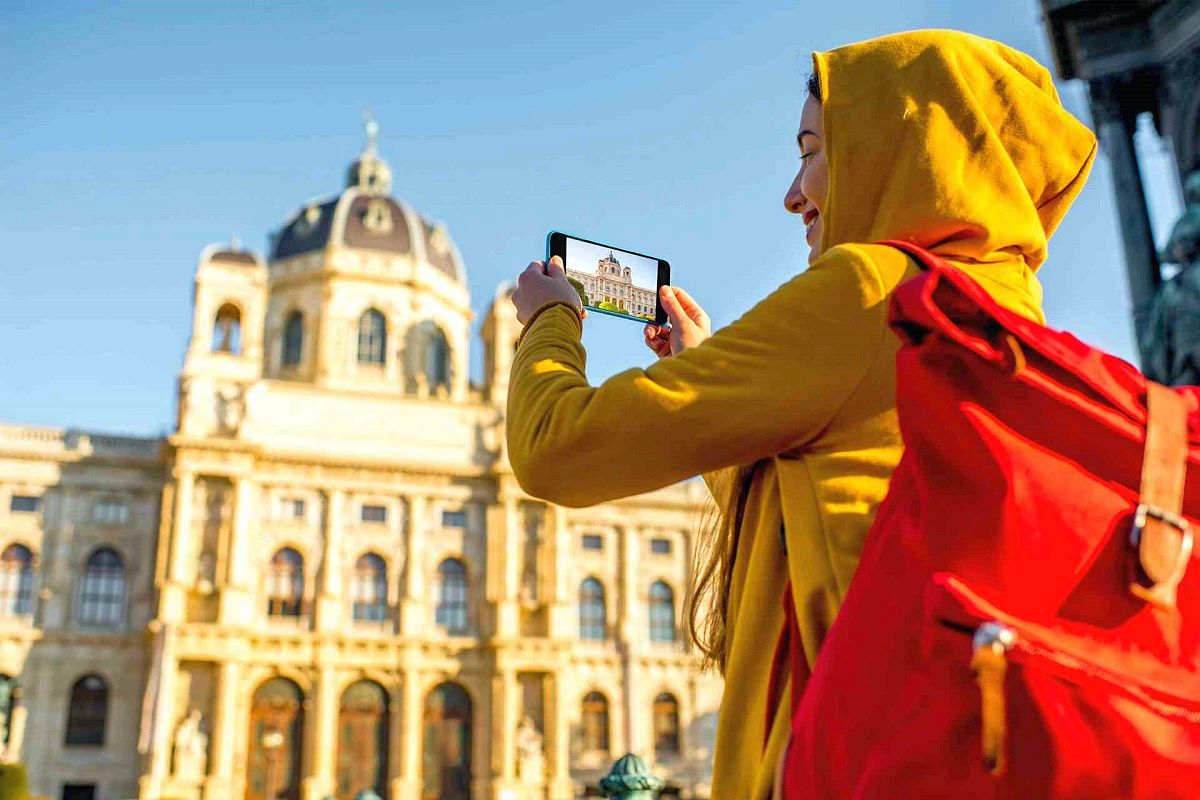 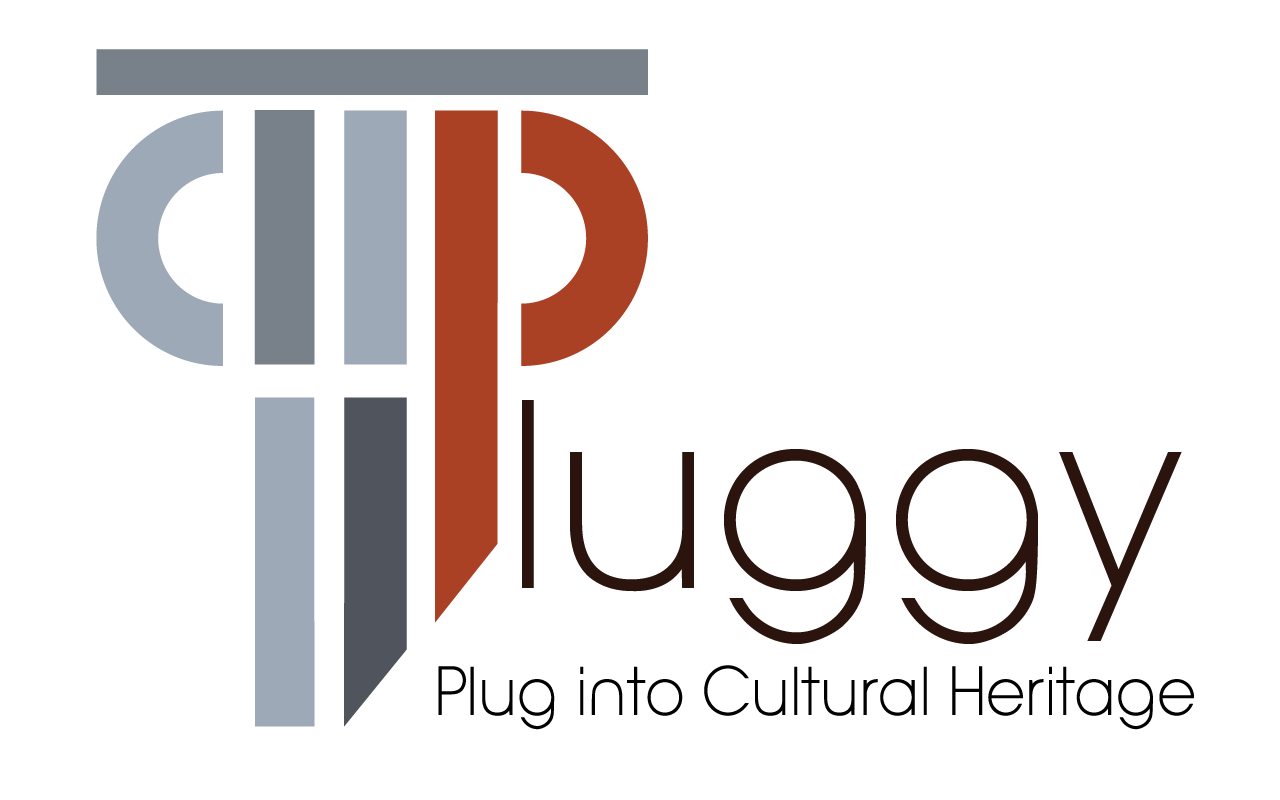 Author, Event Date, Short presentation title
13
TEST SITES
Author, Event Date, Short presentation title
14
Four flagship test sites (1/4)
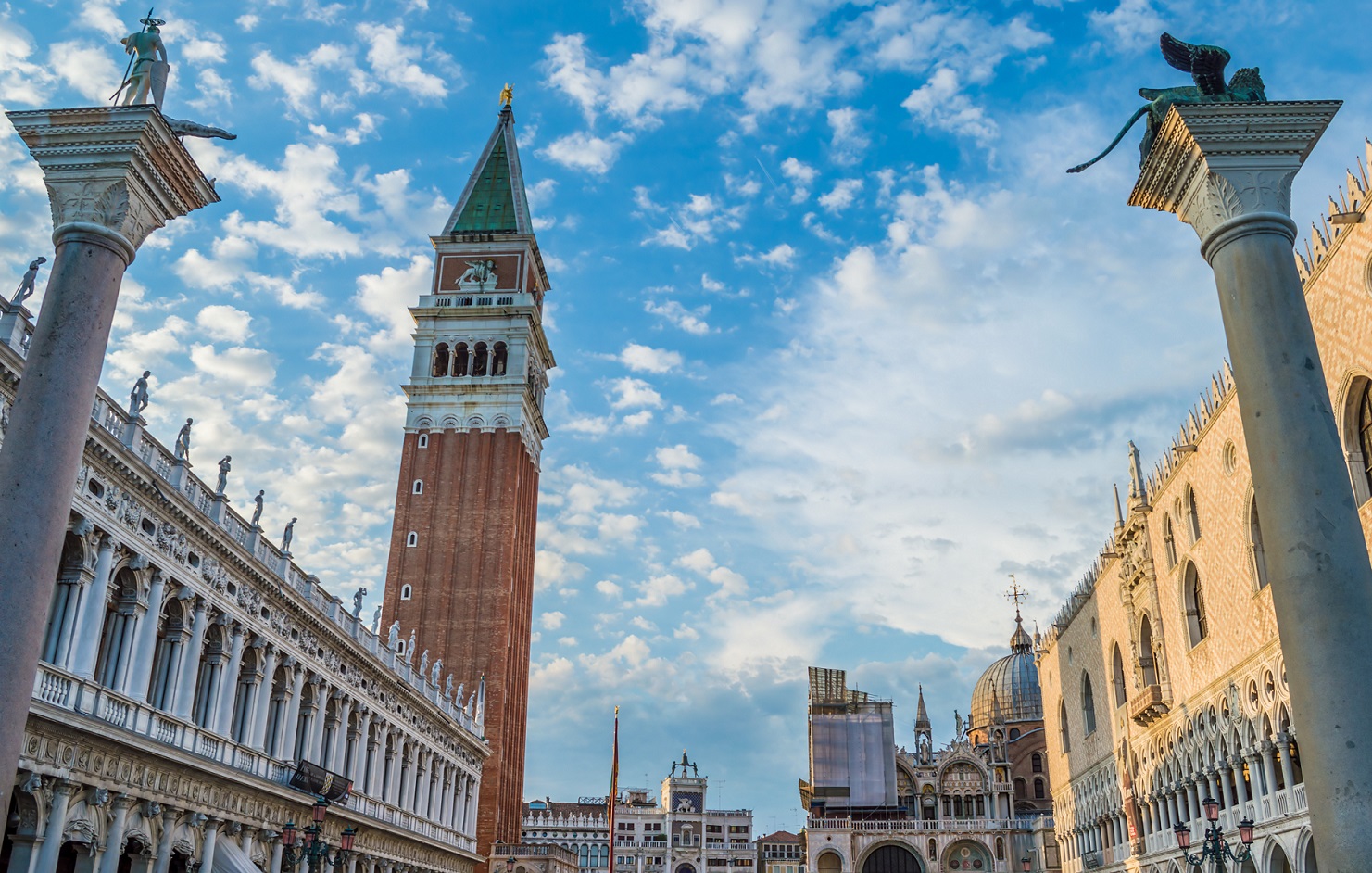 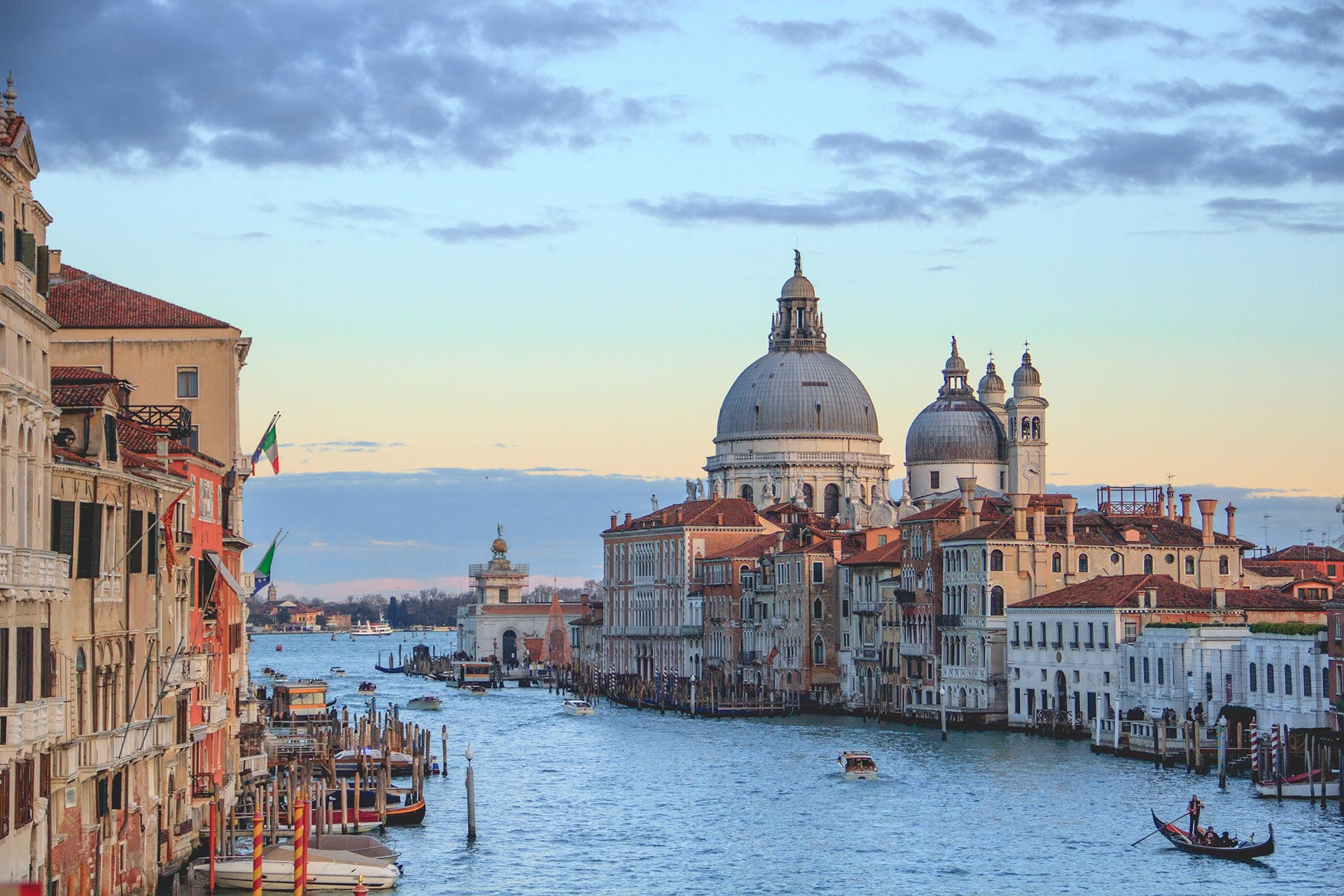 Venice, Italy
Author, Event Date, Short presentation title
15
Four flagship test sites (2/4)
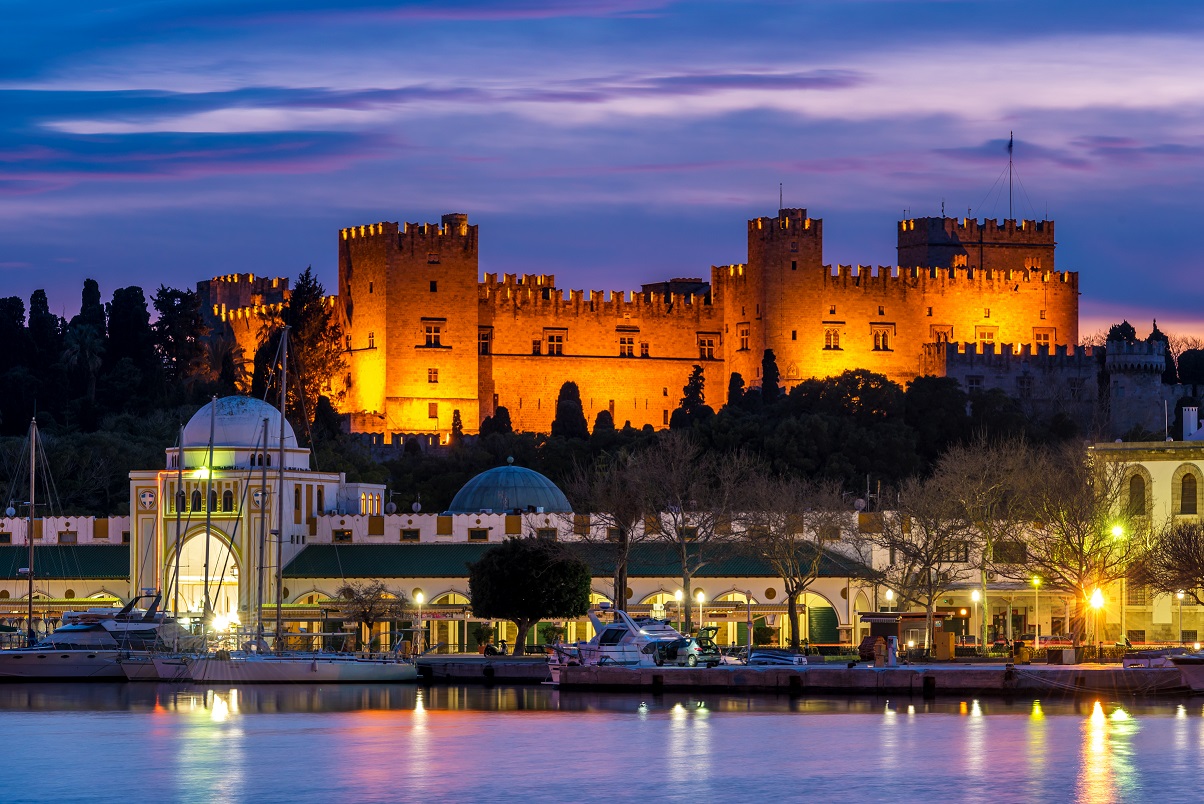 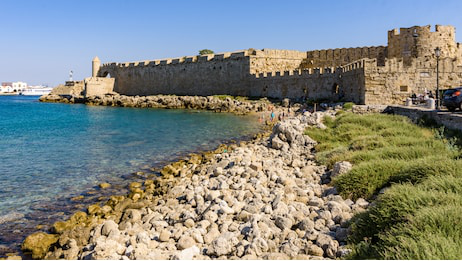 Medieval city of Rhodes, Greece
Author, Event Date, Short presentation title
16
Four flagship test sites (3/4)
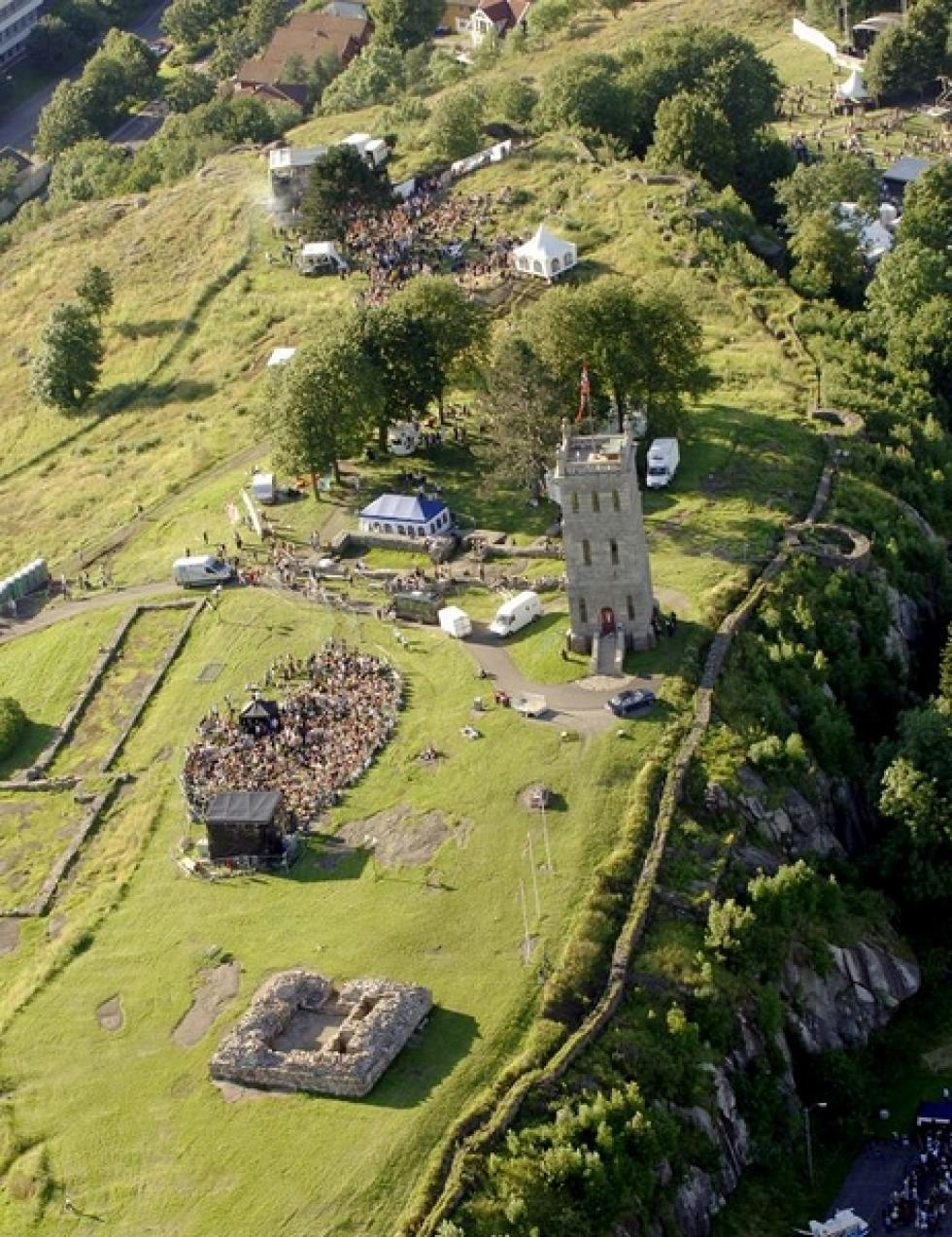 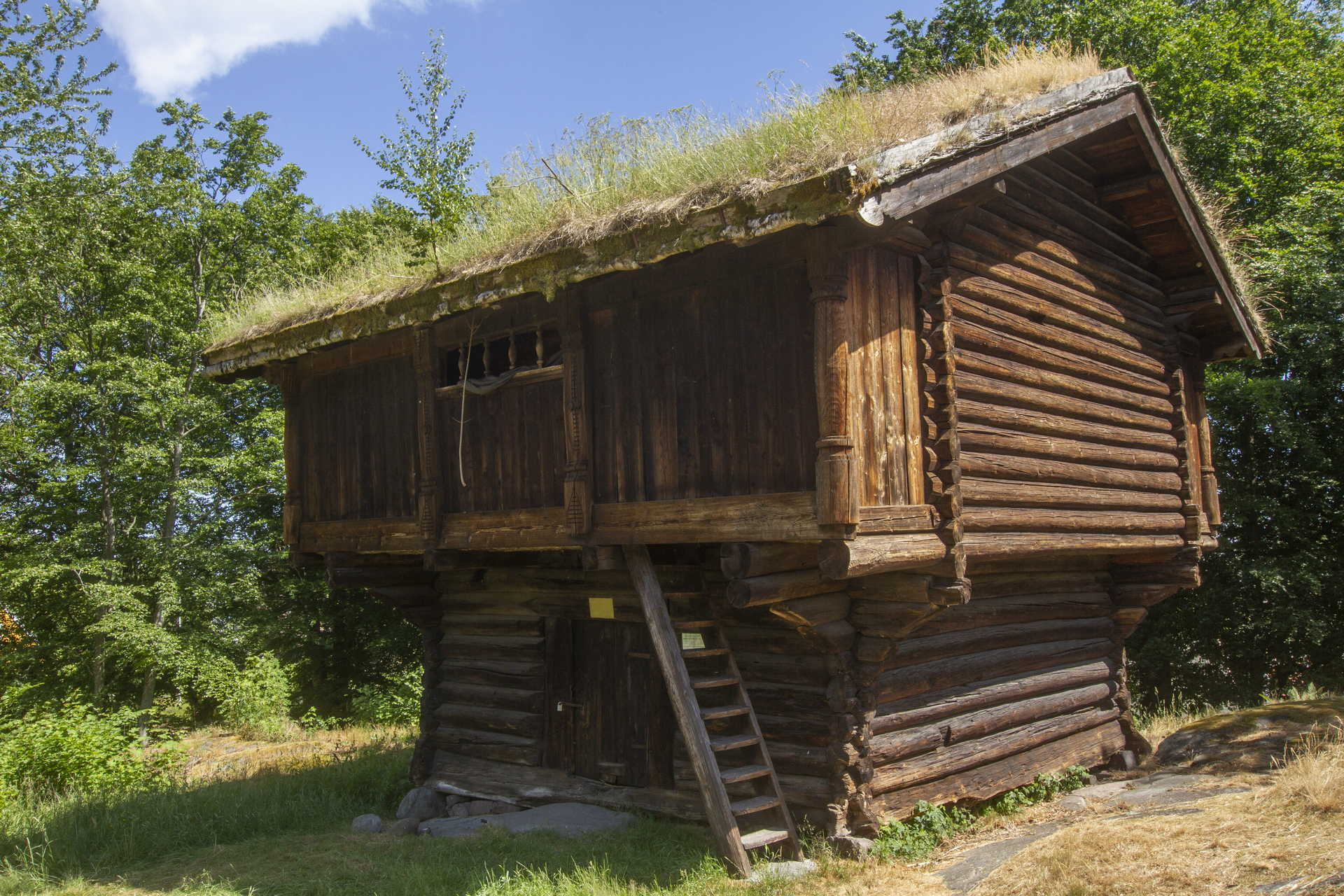 City of Tønsberg, Norway
Author, Event Date, Short presentation title
17
Four flagship test sites (4/4)
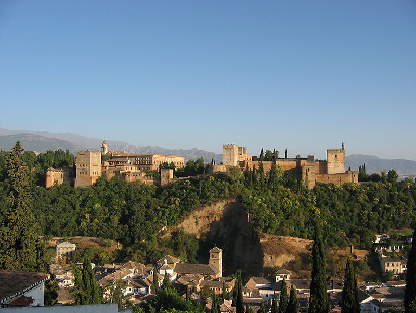 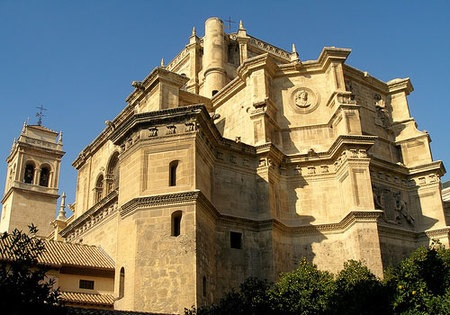 Granada, Spain
Author, Event Date, Short presentation title
18
MEET the PARTNERS
Author, Event Date, Short presentation title
19
HYPERION team (1/2)
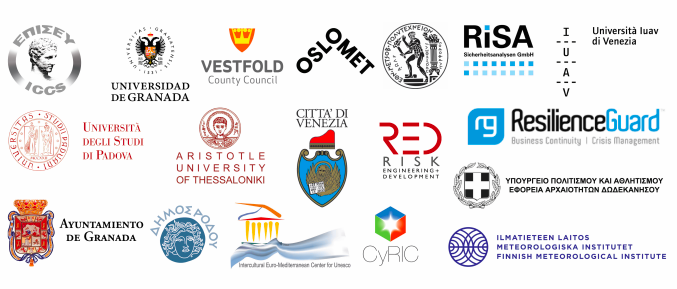 Author, Event Date, Short presentation title
20
HYPERION team (2/2)
Partners from Greece: 
Institute of Communication & Computer Systems
Municipality of Rhodes, Intercultural Euro-Mediterranean Center for Unesco
National Technical University of Athens
Aristotle University of Thessaloniki
Dodecanese Ephorate of Antiquities
18 partners from 8 EU countries;
Greece, Italy, Spain, Norway, Cyprus, Germany, Switzerland, Finland;
interdisciplinary background;
universities, research institutes, companies;
end-users (cultural institutions & municipal authorities).
Author, Event Date, Short presentation title
21
Discover more about HYPERION
Author, Event Date, Short presentation title
22
Through…
Project’s Coordinator: Dr Angelos Amditis, Institute of Communication and Computer Systems (ICCS), a.amditis@iccs.gr   
Our partners in Greece, Italy, Spain, Cyprus, Norway, Finland, Switzerland, Germany
Our Website: www.hyperion-project.eu 
Subscribe to our Newsletters & Magazines
Our Social Networks:
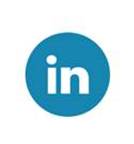 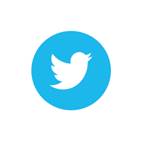 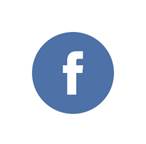 @HyperionEUProject
@EuHyperion
@HyperionEUProject
Author, Event Date, Short presentation title
23
Thank you all!
Sophia Adam & Panos Yiannakopoulos, June 5th, WP9 Workshop
24